Bell Work
What is the difference between genotype and phenotype?
Birth defects
The King and the Scratched Diamond
Once there was a king, who had a beautiful, large pure diamond.  There was no other diamond like it in the world.   One day, it became deeply scratched.  The king called his best diamond cutters, “I’ll promise you a great reward if you can remove the imperfection from my jewel.”  But they could not.  The king was very upset.
The King and the Scratched Diamond
Many months later, a man came to the king.  He promised to make the diamond even more beautiful than it ever had been.  Impressed by the man’s confidence, the king consented.  He watched as the man engraved an exquisite rosebud around the blemish and used the scratch to make its stem.
--A parable of the Preacher of Dubno
The King and the Scratched Diamond
This story can easily be equated to birth defects.  Even though a child with a birth defect may not appear to be perfect, he/she still has great abilities and opportunities to apply himself/herself in life.  Rather than emphasizing the problem, we must focus on the abilities of the person.
Birth Defects Video
Take notes on the video guide
What is a birth defect?
Definition:
An abnormality of structure, function or body metabolism which often results in a physical or mental handicap, shorter life or is fatal.
5 Classifications of Birth Defects
Structural 	- Club foot, clef palate
2. Metabolic	-Heart/Circulatory 
3. Congenital	-Syphilis, HIV
4. Chromosal 	-Down Syndrome
5. Other		-FAS
What typically causes birth defects?
1- Heredity
20%
2- Environment
20%
3- Combination
60%
Prenatal Time Period Most Sensitive to Development
The first six weeks are the most important time period for prenatal development
Baby develops all of its body systems in the first six weeks.
Nourishment very important- Know your pregnant?
Methods of Inheritance or Classification
4. The fertilized egg cell, which contains chromosomes in an abnormal number, structure/shape, or arrangement is a CHROMOSOMAL ERROR.
5. Reduced or missing blood component, or an inability to do its full share of the work is a BLOOD DISORDER.
6. A condition that is present at birth where part of the body might be missing, misshapen, or duplicated is a CONGENITAL MALFORMATION.
Methods of Inheritance or Classification
7. Factors, mainly environmental, that cause damage to the fetus before or during birth like infections, chemical substances, complications, and natural disorders of abnormalities are called PRENATAL DAMAGE.
8. Diseases of the body chemistry that causes the inability of cells to produce necessary substances like enzymes or proteins or to carry substances from one place to another are called INBORN ERRORS OF METABOLISM.
Methods of Inheritance or Classification
9. When an X chromosome from mom is faulty, there is a 50/50 chance of the child inheriting the disease~ RECESSIVE DISORDER.
10. The interaction of many genes with other genes or with environmental factors~  MULTI-FACTORAL DISORDER
14. 5 Maternal Factors
Direct Metabolic Disorders~ mother may have a disorder that may or may not pass to the child. (Diabetes, PKU)
Maternal Age~ more likelihood of problems if younger than 19 and over 35.
Number and spacing of prior pregnancies~ having children close together can affect the mother’s health and in turn affect the fetus. (Think vitamin deficiencies)
5 Maternal Factors
Underweight/Overweight~ can have an impact on the development of the fetus.
Use of drugs, alcohol, or smoking during pregnancy.
Paternal effects on birth defects
Abnormal DNA
Age
Overall health~ eating habits, smoking, drug use, alcohol consumption
16. Women have all of the EGGS needed to create a child before they themselves are even born.
17. Men create new SPERM every 72 hours.
18. Sperm can become DAMAGED due to the father’s environment, heredity or a combination of both, but even damaged sperm can FERTILIZE an egg.
19. Men should follow all DIRECTIONS given to a woman to prevent birth defects if they are sexually active.
Environmental Influences
Lack of early medical attention
Disease or infections of the mother
medications: only under the care of your Doctor
everything crosses the placenta
Harmful substances ingested by the mother
drugs, nicotine, alcohol
causes slower fetal growth and transfers to the kidneys of the fetus causing damage
Environmental Influences
Exposure to X-rays, pollutants, toxic substances
Lack of folate, folic acid, folacin
Lack of Exercise
Helps with cirulcation
Poor diet
If the mother goes without so does the fetus
Environmental Influences
Submersion in hot water
Proper immunizations
Too much, too little weight gain
24-30 lbs
Environmental Birth Defects
Neural Tube Defects
brain and spinal cord damage from lack of folic acid in the mother’s diet

Fetal Alcohol Syndrome (FAS)
physical and mental birth defects caused by excessive or steady alcohol consumption
100% preventable
22. What form of medical care helps couples to understand their genetic codes and how they might affect their children? GENETIC COUNSELING
23. This is a test performed during pregnancy where a small amount of amniotic fluid is drawn out and examined to detect chromosomal abnormalities.  AMNIOCENTESIS
24. High frequency sounds waves locate the position, size, and structure of the fetus, and placenta in the womb. ULTRA SOUND
25. A pregnant woman should go to 13 prenatal CHECK-UPS before the baby is born and begin these by week 13 of her pregnancy to ensure a higher percentage of a healthy pregnancy.
26. A MISCARRIAGE is natures way of expelling a baby incapable of surviving.
Birth Defect Group
Each group will be assigned a birth defect
I will give you the information to present
We will start today.
Encephaloceles-  causes a groove down the middle of the skull, or between the forehead and nose, or on the back side of the skull. The severity of encephalocele varies, depending on its location
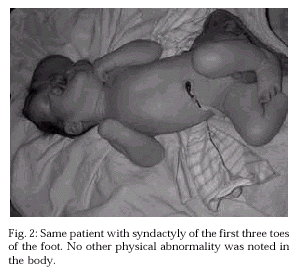 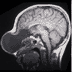 Anencephaly
Anencephaly- Lack of development of a fetal cranial vault leads to the neural tube defect known as anencephaly.
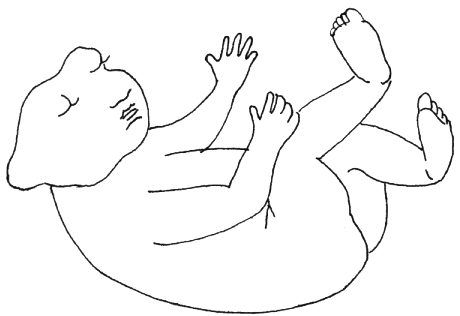 Heredity
If you know you’re at-risk, talk with your Doctor before getting pregnant.
Tests useful in detecting birth defects
Ultrasound: sound waves produce a video image of the fetus
Amniocentesis: needle in abdominal wall to withdraw amniotic fluid. 3-4 weeks
Chorionic Villa Sampling: needle through vagina, cervix, and uterus to take cells from  placenta- quick results
Sex-Linked Defects
Color Blindness
Baldness
Etc.
Additional Information
The risk of birth defects increases if mother is over the age of 35.
Rh factor is when Blood cells of baby or mother crosses over to the other.  
Problem when they baby and mother are not the same blood factor
Rh+
Rh-
The Birth Defect Book
We will be making a book on each type of birth defect that you MUST know about!
Complications Terms
As a table use the book to help match each complication with the correct definition. 
Be sure to transfer the information to your notes.
I will be around to check accuracy, but USE YOUR BOOKS as well
Birth Defects
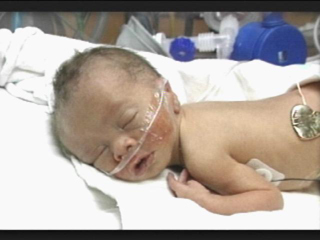 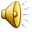 [Speaker Notes: Human Diseases and Conditions :: At-Ca 
Birth Defects
A birth defect is an abnormality in the body structure or chemistry of a newborn child. It may be caused by hereditary factors (that is, by genetic causes), by environmental influences that affect the embryo or fetus in the mother's womb, or by a combination of factors. Often, the cause of a birth defect is unknown.
Birth defects sometimes are called congenital anomalies (kon-JEN-i-tal a-NAM-a-leez). Congenital means present at birth, and anomalies are abnormalities or irregularities. An abnormality present at birth usually is not considered a birth defect unless it results in a disease or in a physical or mental disability. For example, birthmarks are seldom considered birth defects because they usually do not cause health problems.
The March of Dimes estimates that 3 to 5 percent of babies born in the United States have some type of birth defect. Some birth defects, such as cleft palate, occur infrequently. Others, such as some congenital heart defects, are more common. Some hereditary defects are more common in certain populations than in others. For example, sickle-cell anemia, an inherited blood disease, occurs mainly in people of African ancestry, whereas Tay-Sachs disease, a fatal disorder of body chemistry, primarily affects people of eastern European Jewish ancestry.
How Do Hereditary Factors Cause Birth Defects?
Each of us has genes* that are inherited from our parents. The genes occur in pairs along threadlike bodies called chromosomes*, which are located in the nucleus* of each cell in the body. Genes determine our inborn characteristics, or traits. These traits include how we look and how the chemical substances in our bodies function. In the case of birth defects, the genes also may determine abnormalities if they are faulty in some way.
Mendelian inheritance patterns
The simplest patterns of birth defect inheritance are called Mendelian, named for the Austrian monk Gregor Mendel who observed them in the nineteenth century. In Mendelian inheritance, traits (including defects) can be transmitted by way of dominant or recessive genes.
It works this way: A child inherits two copies of each gene, one from the mother and one from the father. If a defective gene is dominant, a child who inherits even one copy of it will have the defect. That is because the defective copy "dominates," or overwhelms, the normal copy inherited from the other parent. But if a defective gene is recessive, the child would have to inherit two defective copies—one from the mother and one from the father—in order to have the defect. A person who inherited only one defective copy would be healthy but could pass the defective copy on to his or her own children. These kinds of inheritance patterns cause what researchers call autosomal (aw-to-SO-mal) birth defects.
Examples of autosomal dominant birth defects are Huntington's disease, a nervous system disorder, and Marfan syndrome, which is characterized by tallness, elongated bones, and heart problems. Some birth defects, such as Huntington's disease, may not show symptoms for many years.
Other birth defects are determined by genes located on the X chromosome (the X and Y chromosomes determine the sex of an infant). Such abnormalities are said to be X-linked. Hemophilia, a blood disorder, and color blindness are examples of X-linked birth defects.
*genes are chemicals in the body that help determine a person's characteristics, such as hair or eye color. They are inherited from a person's parents and are contained in the chromosomes found in the cells of the body.
*chromosomes are thread-like structures inside cells on which the genes are located.
*nucleus is the part of the cell that contains its genetic information.
Many hereditary birth defects, however, are not simply dominant, recessive, or X-linked. They may be produced instead by multiple faulty genes.
Chromosome abnormalities
Some birth defects are caused by extra, missing, incomplete, or misshapen chromosomes. Down syndrome, one of the most common birth defects, usually is caused by the presence of an extra chromosome in the cells. Down syndrome produces mental retardation, short stature, and distinctive facial features. Defects involving the sex chromosomes can produce problems in sexual development, including sterility, which is an inability to have children.
How Do Environmental Factors Cause Birth Defects?
Birth defects also can be caused by environmental factors, either alone or together with faulty genes. "Environmental" here refers to the environment in the mother's uterus, or womb, rather than to the earth's environment. However, scientists are studying the possible influence on birth defects of poisons in the earth's environment.
Pregnant women who consume excessive amounts of alcohol during the early stages of pregnancy risk having babies with fetal alcohol syndrome. Children with this disorder may have various defects in growth, facial appearance, and mental ability. Scientists are studying whether even moderate use of alcohol can damage a fetus. Smoking during pregnancy increases the likelihood that the baby will have lower than normal weight at birth, increasing the risk of defects.
Some illnesses in a pregnant woman can cause damage to the fetus. For example, German measles (rubella) can cause deafness, blindness, and heart defects in the newborn. Sexually transmitted diseases also can be transmitted to the fetus or to the newborn at birth.
Certain medications have been linked to birth defects. The most famous is the drug thalidomide (tha-LID-o-mide), a sedative that in the early 1960s was found to cause greatly shortened arms and legs in many newborn infants. Many other medications, including tranquilizers and antibacterial and anticancer drugs, can cause congenital abnormalities.
Other environmental factors believed to increase the risk of birth defects include poor nutrition and the age of the mother. For example, the older a pregnant woman is, the more likely she is to give birth to a child with Down syndrome. If the expectant mother is 35 or older, experts recommend that the fetus be tested.
How Do Doctors Diagnose Birth Defects?
Some birth defects can be diagnosed while the child is still in its mother's womb. A procedure called ultrasound, which uses sound waves to produce an image of a fetus on a screen, can detect some malformations. For example, a defect called spina bifida, in which a part of the spinal cord is exposed, can be discovered by ultrasound.
The U.S. and the World
An estimated 515,000 people worldwide died of birth defects in 1998. Almost 93 percent of those deaths were in low-and middle-income nations. 
More than 28 million people worldwide live with birth defects, and about 93 percent live in countries with low or middle income. 
Birth defects are the leading cause of infant mortality in the United States. In 1997,6,178 children died before their first birthdays because they had one or more birth defects. That number is 22 percent of all children who died underage 1. 
The most common birth defects involve the heart. About 28 percent of the children under age 1 who died of birth defects in 1997 had problems with their hearts. The second most common category comprised defects of the respiratory system, accounting for about 16 percent of the deaths that year. 
The death rate from birth defects in the United States dropped 37.7 percent between 1979 and 1997. One reason for the decrease is improved medical care for infants with birth defects. 
Children with birth defects who survive their first year still may die of complications from the defects later in life. In 1997,11,912 people of all ages died of birth defects, with only about half under age 1. 
About 150,000 babies a year are born with a birth defect in the United States. The rate in the mid-1990s put the United States twenty-fifth in the world, with twice as many birth defects per 1,000 live births as the nation with the lowest rate, Japan. 
In a procedure called amniocentesis (am-nee-o-sen-TEE-sis), a small sample of fluid surrounding the fetus is removed through a needle and examined. This test is useful in detecting inborn metabolic (body chemistry) defects and abnormalities in the chromosomes.
Many birth defects can be diagnosed by a doctor's physical examination of a newborn baby. Other tests, including x-rays, may be ordered if doctors suspect a birth defect; blood tests can detect certain disorders of the blood or body chemistry. Many infants with defects can develop normally if they receive prompt treatment.
How Do Doctors Treat Birth Defects?
Not every birth defect affects the quality of life of the person who has it. Some birth defects have little effect, except perhaps on appearance.
Several birth defects can be treated to prevent or reduce their harmful effects. Surgeons can perform operations to correct such malformations as clubfoot, cleft palate, cleft lip, and structural defects in the heart and digestive tract. Treatment can lessen the symptoms of cystic fibrosis, an inherited disease that interferes with breathing. In some cases, disorders such as hydrocephalus (hy-dro-SEF-a-lus), a damaging buildup of fluid in the head, can be remedied even before birth.
Doctors can sometimes treat inborn disorders of body chemistry with medications and special diets. For example, prompt treatment can prevent brain damage in phenylketonuria (fen-il-kee-to-NOOR-ee-a), or PKU, a metabolic defect that can produce severe mental retardation. Special education, rehabilitation, and the use of special devices and machines can help to offset some mental and physical handicaps, such as blindness and deafness.
Thalidomide andPhocomelia
Thalidomide is a sedative, a medication prescribed to calm the nerves. If taken in the early months of pregnancy it can cause a birth defect called phocomelia (fo-ko-MEE-lee-a), in which the arms, legs, or both are very short and underdeveloped.
Thalidomide was prescribed for pregnant women in Europe in the late 1950s and early 1960s until it was linked to phocomelia in thousands of newborn babies. Fortunately for Americans, thalidomide never was sold in the United States because the U.S. Food and Drug Administration refused to approve it. An employee of this federal agency, Dr. Frances Kelsey, insisted that thalidomide's safety had not been proven. Many people think Dr. Kelsey saved hundreds or even thousands of children from severe birth defects.
The thalidomide tragedy led to an increase in government control over the marketing of drugs throughout the world, and the use of thalidomide is now banned or strictly controlled in most countries.
Thalidomide may prove helpful in the treatment of such serious diseases as AIDS and leprosy, and researchers are continuing to study its therapeutic uses.
How Do Doctors and Parents-to-BePrevent Birth Defects?
No one can guarantee that a baby will be born "perfect" and healthy. However, there are ways to minimize the likelihood of having a child with a 
  
Professional tennis instructor Butch Lumpkin was born with the short arms and deformed fingers characteristic of phocomelia, which resulted from the use of Thalidomide during pregnancy. 
UPI/Corbis-Bettmnann.
preventable birth defect. Some of the most important ways involve lifestyle. A prospective mother should understand that many things she does may have an effect on the new life growing inside her: 
Pregnant women should not smoke or drink alcoholic beverages, nor should they use drugs of any kind unless prescribed by a doctor. 
Certain vitamins, if taken in proper amounts by the mother-to-be, can help prevent some birth defects. For example, folate (folic acid) taken during pregnancy can help prevent certain defects of the spinal column and central nervous system, including spina bifida. 
Vaccination well before pregnancy can prevent birth defects that might occur if the mother were to develop German measles while pregnant. 
Couples should seek genetic counseling before planning to have a child if the mother, father, or relatives have hereditary abnormalities.]
Spina Bifida
Affects anyone
Appears at birth
Multi-factorial, Prenatal damage
Varying degrees from slight cyst to open spine (sores, infertile, legs paralyzed, poor bladder and bowel control, death)
Surgery and physical therapy
Spina Bifida
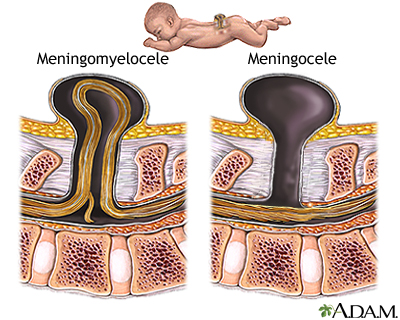 Down’s Syndrome
Common if baby has young or old parents	
Appears at birth
Chromosomal error
Effects – Some form of mental retardation, oval shaped eyes, thick big tongue, short neck, back of head is flat, small ears,  common heart problems
Surgery, special assistance
[Speaker Notes: Down's Syndrome is a genetic condition that is caused by the presence of an extra chromosome. Chromosomes are in every cell in the body. These chromosomes carry our characteristics in DNA. There are 23 pairs of chromosomes in every cell, which makes 46 all together. One chromosome in each pair comes from the mother, the other comes from the father. Those with Down's Syndrome have an extra copy of chromosome 21, which makes 47. 
It is important to know that you are not to blame for your child having Down's Syndrome. Down's occurs in all countries of the world, in all cultures and races. It can happen to anyone.
Associated Congenital Abnormalities
mental retardation,characteristic facies,heart (atrioventricular canal),gastrointestinal tract (duodenal stenosis or atresia, imperforate anus, and Hirschsprung disease),leukemia (ALL and AML) hearing loss (90% of all patients)
musculoskeletal (limb abnormalities, hypotonia, joint hypermobility, ligamentous laxity, spine anomolies, scoliosis)
Acute megakaryocytic leukemia occurs 200 to 400 times more frequently in Down syndrome. 
Hearing loss is usually of the conductive type. (More? Hearing Abnormalities) 
Musculoskeletal include bony anomalies of the cervical spine (produce atlanto-occipital and cervical instability), scoliosis, hip instability, slipped capital femoral epiphysis, patellar instability, and foot deformities.]
Cerebral Palsy
Affects anyone
Appears at birth
Prenatal damage
Damage of one or more parts of the brain that control movement. Lack of control of movement and posture.
Special medication, physical therapy
PKU
[Speaker Notes: This photo was taken at my wedding a few years ago. I have PKU. I was diagnosed on the 3rd day of my life when treatment with the diet began. I stayed on the diet for 16 years. After I married and when my husband and I decided we would like to have a child, I went back on the diet before conception and I stayed on it throughout the pregnancy. Our daughter Stephanie was born without any evidence of maternal PKU effects. She is now in her second year and passing all her developmental milestones in style. The other woman in the picture is my older sister. She also has PKU but when she was born there was no newborn screening program for PKU. The diagnosis of her disease was made late in her first year of life when she developed convulsions. It was too late for treatment and she has never known the benefits of early diagnosis and treatment as I know them. Our picture is on this web site so that parents of newly-diagnosed infants with PKU will have some evidence of good news. (Irene, May 1998) Legend: 
The girl in this picture is Stephanie, age 2 years, daughter of Irene (the bride in the wedding photo). Irene and her husband planned the pregnancy; dietary control was excellent from conception to delivery. The hazards of maternal hyperphenylalaninemia were avoided. Stephanie has passed all developmental milestones with distinction.
This photo was taken at my wedding a few years ago. I have PKU. I was diagnosed on the 3rd day of my life when treatment with the diet began. I stayed on the diet for 16 years. After I married and when my husband and I decided we would like to have a child, I went back on the diet before conception and I stayed on it throughout the pregnancy. Our daughter Stephanie was born without any evidence of maternal PKU effects. She is now in her second year and passing all her developmental milestones in style. The other woman in the picture is my older sister. She also has PKU but when she was born there was no newborn screening program for PKU. The diagnosis of her disease was made late in her first year of life when she developed convulsions. It was too late for treatment and she has never known the benefits of early diagnosis and treatment as I know them. Our picture is on this web site so that parents of newly-diagnosed infants with PKU will have some evidence of good news. (Irene, May 1998) Legend: 
The girl in this picture is Stephanie, age 2 years, daughter of Irene (the bride in the wedding photo). Irene and her husband planned the pregnancy; dietary control was excellent from conception to delivery. The hazards of maternal hyperphenylalaninemia were avoided. Stephanie has passed all developmental milestones with distinction.]
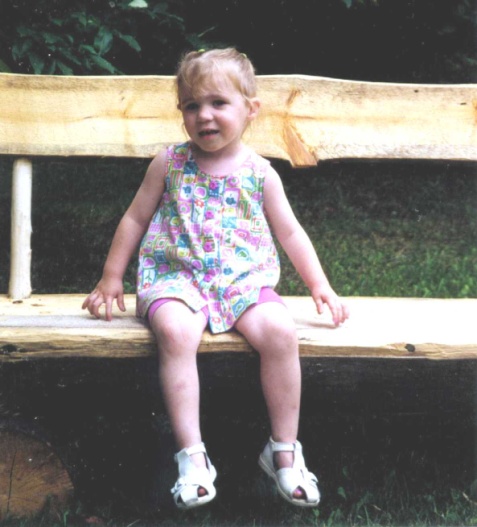 PKU
Sickle Cell Anemia
Affects primarily blacks
Appears at birth
Recessive disorder, blood disorder
Abnormal blood cells, bout of pain, heart and kidney failure, less oxygen to all parts of the body.  Death in childhood.  Damage to adult vital organs.
Blood transfusions
[Speaker Notes: Sickle cell anemia is a serious condition in which the red blood cells can become sickle-shaped (that is, shaped like a “C”). 
Normal red blood cells are smooth and round like a doughnut without a hole. They move easily through blood vessels to carry oxygen to all parts of the body. Sickle-shaped cells don’t move easily through blood. They’re stiff and sticky and tend to form clumps and get stuck in blood vessels. 
The clumps of sickle cells block blood flow in the blood vessels that lead to the limbs and organs. Blocked blood vessels can cause pain, serious infections, and organ damage. Sickle cell anemia is an inherited, lifelong condition. People who have sickle cell anemia are born with it. They inherit two copies of the sickle cell gene, one from each parent. People who inherit a sickle cell gene from one parent and a normal gene from the other parent have a condition called sickle cell trait. 
Sickle cell trait is different from sickle cell anemia. People with sickle cell trait don’t have the condition, but they have one of the genes that cause the condition. Like people with sickle cell anemia, people with sickle cell trait can pass the gene on when they have children. To learn more about sickle cell trait, see the section on causes of sickle cell anemia. 
Anemia 
Anemia (uh-NEE-me-uh) is a condition in which a person’s blood has a lower than normal number of red blood cells, or the red blood cells don’t have enough hemoglobin (HEE-muh-glow-bin). Hemoglobin is an iron-rich protein that gives blood its red color and carries oxygen from the lungs to the rest of the body. 
Red blood cells are made in the spongy marrow inside the large bones of the body. Bone marrow constantly makes new red blood cells to replace old ones. Normal red blood cells last about 120 days in the bloodstream and then die. Their main role is to carry oxygen, but they also remove carbon dioxide (a waste product) from cells and carry it to the lungs to be exhaled. 
In sickle cell anemia, a lower-than-normal number of red blood cells occurs because sickle cells don’t last very long. Sickle cells die faster than normal red blood cells, usually after only about 10 to 20 days. The bone marrow can’t make new red blood cells fast enough to replace the dying ones. The result is anemia. 
Outlook
Sickle cell anemia affects millions of people worldwide. There are excellent treatments for the symptoms and complications of the condition, but in most cases there’s no cure. (Some researchers believe that bone marrow transplants may offer a cure in a small number of cases.) 
Over the past 30 years, doctors have learned a great deal about the condition. They know what causes it, how it affects the body, and how to treat many of the complications. Today, with good health care, many people with the condition live close to normal lives and are in fairly good health much of the time. These people can live into their forties or fifties, or longer.]
Sickle Cell Anemia
Muscular Dystrophy
Affects – anyone
Appears in childhood and adulthood
Multi-factorial, sex –linked
Weakening of muscles. Inability to walk, move, wasting away and sometimes death
No treatment
[Speaker Notes: Muscular dystrophy is a devastating illness. With no cure, the UK’s estimated 20,000 sufferers face the bleak prospect of slowly losing their mobility and independence.(1) Sadly, some also expect to die early. Researchers are investigating whether a drug called Poloxamer 188 can help keep muscle cells intact. If so, their work could eventually lead to clinical trials of the drug.
What's the problem and who does it affect?
Currently there is no cure for muscular dystrophy
 Many people withmuscular dystrophy must face up to the fact that their health will slowly deteriorate, making life increasingly difficult. As their muscles gradually waste away, they will get weaker and weaker.
Most people try to keep things as normal as possible. But many need to use a wheelchair, and they may need help to breathe and a full-time carer to help them eat, wash and perform everyday tasks that others do without thinking. Sadly, some will lose their lives to their illness.
There are many different types of muscular dystrophy. They vary in the age of onset, the severity of the symptoms and the rate of progression. Duchenne muscular dystrophy is the commonest and most severe. About 100 boys are born with the condition each year in the UK.(2)
Many parents find it very difficult to come to terms with a diagnosis of Duchenne muscular dystrophy. It’s shocking to discover that your son will probably need to use a wheelchair in his teens and may well die before reaching his thirties. Parents and sufferers alike are desperate to find a cure.]
Cleft Lip/Cleft Palate
Can affect anyone
Appears at birth
Congenital malformation – Multi-factorial
Two sides of lip and/or pallet not joined
Treatment - surgery
[Speaker Notes: A cleft of lip or palate occurs when there is a partial or total failure of the lip and palate to fuse during the early stages of pregnancy. Clefts may affect the lip (on one or both sides), the palate, or both. Surgery is carried out in the early weeks of life.
Infants with clefts of the lip and/or palate should be referred to a recognised multi-disciplinary cleft team. Following the publication of the Clinical Standards Advisory Group report on cleft lip and/or palate in 1998, the number of cleft teams in the UK has been reduced. There are nine teams in England and Wales, one in Northern Ireland and three is Scotland and these new teams will provide comprehensive care from birth to maturity. Teams include surgeons, speech or language therapists, orthodontists, paediatricians and others. Early referral is encouraged. 
Inheritance patterns Slight genetic predisposition. The risk of recurrence increases with the severity of the cleft, unless the condition is part of another inheritable syndrome.
Prenatal diagnosis Clefts of the lip are often found on the eighteen to twenty week ultrasound during pregnancy. Referral should then be made to a cleft team for discussion.]
Cleft lip or Palette
Cystic Fibrosis
inherited chronic disease that affects the lungs and digestive system
A defective gene and its protein product cause the body to produce unusually thick, sticky mucus that:
Life expectancy is much longer now than it was 50 years ago
Tay-Sachs Disease
A baby with Tay-Sachs disease is born without one of the important enzymes, that clear out fatty protein and other unwanted material that can interfere with growth.  As those fatty proteins build up in the brain, they hurt the baby's sight, hearing, movement, and mental development.
Each year, about 16 cases of Tay-Sachs are diagnosed in the United States..
A baby born with Tay-Sachs develops normally in the first 3 to 6 months of life. During the next months the baby will progressively lose the ability to see, hear, and move. 
A red spot will develop in the back of the child's eyes. The child will stop smiling, crawling, turning over, and reaching out for things.
 By the age of 2, the child may have seizures and become completely disabled.
 Death usually occurs by the time the child is 5 years old.
Tay Sachs Diseas
Fetal Alcohol Syndrome
Affected if mom drank alcohol while pregnant
Appears at birth
Prenatal
Some form of mental retardation, facial abnormalities, deformed limbs
Special assistance
[Speaker Notes: Fetal Alcohol Syndrome
Last Christmas I talked with a pregnant woman drinking a cup of spiked eggnog.“I’ve heard of fetal alcohol syndrome,” she said. “You have to be an alcoholic and pregnant for your baby to be born with it. Besides, my Ob/Gyn told me it is safe to drink alcohol during my pregnancy to relax, as long as I only drink occasionally.” Her comment startled me. I realized how little many women know about the dangers of drinking alcohol when pregnant. Indeed, one study found that although nearly two-thirds of women had heard of fetal alcohol syndrome, 70 percent of them thought it meant an infant was born addicted to alcohol.Fetal alcohol syndrome (FAS) is the most clinically recognizable form of a larger group of problems caused by prenatal alcohol consumption, termed fetal alcohol spectrum disorders (FASD), which also includes the more diagnostically elusive alcohol-related neurodevelopmental disorder (ARND). Children with FAS have some tell-tale facial anomalies, growth deficiencies and various levels of brain damage; behavioral and learning problems result, and the consequences are generally lifelong. ARND describes a similar behavioral and cognitive syndrome without the characteristic facial abnormalities or growth deficiencies of FAS. With fewer physical clues, diagnosis of ARND is more complicated; only a doctor who is an expert in ARND can determine whether a child’s behaviors or disabilities are alcohol-related.Each year, as many as 40,000 babies in the U.S. are born with FASD—as many as one out of every 100 births—costing the nation about four billion dollars. Neurological and learning challenges range from severe to mild, and symptoms often resemble those for attention deficit hyperactivity disorder (ADHD). Children with FASD also have lower IQ—although only 25 percent of children who have FAS have mental retardation (IQ of 69 or under). A recent Michigan study focused on the IQ of 300 children who were followed from before birth to more than seven and a half years of age. For every two additional drinks per day consumed by a mother while pregnant, the child’s IQ dropped an average of three points. Children of mothers over the age of 30 who drank were most at risk of having a child with a lower IQ.How Much Alcohol Is Safe to Drink When Pregnant?While the medical literature has been clear for some time that there is no safe amount or period for alcohol consumption during pregnancy, some doctors have continued to suggest that limited use during later stages may not be harmful. Nevertheless, studies suggest even a single episode of consuming as little as two drinks may lead to loss of fetal brain cells (one drink = 12 ounces of beer, 5 ounces of wine or 1.5 ounces of hard liquor). Recently, Surgeon General Richard Carmona urged national attention to the importance of complete abstinence during pregnancy. Said Dr. Carmona, “We must prevent all injury and illness that is preventable in society, and alcohol-related birth defects are completely preventable. We do not know what, if any, amount of alcohol is safe…When a pregnant woman drinks alcohol, so does her baby. Therefore, it’s in the best interest for a pregnant woman to simply not drink alcohol.” The Surgeon General also noted that despite public health advisories, significant numbers of women continue to drink during pregnancy. In a survey by the National Task Force on Fetal Alcohol Syndrome and Fetal Alcohol Effect, 10 percent of women aged 18 to 44 reported drinking during pregnancy, and two percent reported drinking in a binge fashion, with more than five drinks per episode. The FASD syndromes are not hereditary; neuron damage and cell loss in the fetal brain occurs through the direct effects of alcohol as a toxin. Nevertheless, there seems to be a genetic predisposition to problem drinking, and how rapidly and completely a woman’s body breaks down alcohol depends to some extent on genetics. Whether from genetic or other factors, the risks for FASD are increased in women older than 30 years and women with low socioeconomic status. How Can Parents and Teachers Help?FASD cannot be cured, but early intervention helps improve children’s learning and medical outcomes. Ideally children diagnosed or suspected of having FAS or ARND are referred to a multidisciplinary team including specialists such as a clinical geneticist, a developmental pediatrician, mental health professionals, social workers and educational specialists.Treatment involves coordination of multiple community services. Social services can ensure a safe home environment and help parents learn what problems to expect and how to constructively respond to them, and special educational techniques may help children overcome learning problems. Parents and teachers often struggle to understand the challenging or maladaptive behavior of children with FASD, and they need help learning effective management techniques for learning and behavior problems. The FAS Diagnostic and Prevention Network is currently evaluating an intervention model based on two complementary elements: 1) individualized, supportive behavioral consultation for parents and school staff of children with FAS/ARND and 2) a school-based social communication intervention provided directly to children with FAS/ARND that targets critical deficits in social communication and peer relations.“Each child is as different as a tiny snowflake,” says Bonnie Buxton, author of the book Damaged Angels and adoptive mother of a child diagnosed with ARND. However, some core problems result from damage to the frontal lobe and deeper structures of the brain, and these problems continue into adulthood. Areas most affected include organizational skills, social interaction, memory, perception and coordination. Kate’s StoryMany children with FASD also experience sensory, developmental and medical problems. As an infant and toddler, Kate, who was later diagnosed with ARND, could not tolerate loud noises, bright lights or crowds. Her mother had to avoid these triggers so her daughter would not go into sensory overload. Kate could not even go to a grocery store without screaming. She also had developmental problems, such as delayed speech and difficulty learning how to roll over, crawl and walk. Learning the alphabet was a major hurdle, and she was never able to learn multiplication or cursive writing. But in terms of health, Kate was fortunate. Although she has a heart murmur and slight scoliosis, Kate had few medical problems beyond frequent earaches. (Ear infections are common in people who have FASD because the Eustachian tubes are poorly formed and the fluid does not drain out, leaving a perfect environment for infection.)As Kate grew older, more difficulties arose. She had mood swings and rages and had trouble making and keeping friends. By the time she was nine years old, her impulses were so out of control that her doctor concluded she must have ADHD and prescribed Ritalin. The medication helped Kate with her impulse control and hyperactivity, but the other problems persisted. School became increasingly frustrating because she was unable to think abstractly. She also kept losing and forgetting things. Other children were progressing in school, and Kate knew that she could not keep up with them. Unfortunately, the origin of her problems was not known until she was 17 years old; interventions are thought to be most successful when started before the age of six.Now 24, Kate is the mother of two children who have FAS. Despite the knowledge that alcohol was the cause of many of her own problems, she lacked the judgment or ability to abstain from alcohol during her pregnancies. After numerous parenting difficulties, Kate moved with her two daughters into her mother’s home.Kate has held numerous jobs, but she has never lasted more than three months in a work situation. Her mother could not afford to support all of them, so she fought to get Social Security for Kate and the children. The process was complicated—Kate was applying for disability for mental health reasons, but FAS is a medical diagnosis, not a specific psychiatric one. Because neither FAS nor ARND is listed separately in the DSM-IV (the Diagnostic and Statistical Manual, Fourth Edition, the comprehensive guide categorizing psychiatric problems), Kate’s mother had to use her daughter’s ADHD diagnosis to help Kate qualify for Social Security. “If you don’t have a code in the DSM, you don’t exist,” she explained.The good news is that Kate has been in recovery from alcoholism for almost a year, after going through a 12-step program. Stories like Kate’s are not inevitable, though. ARND can be prevented through awareness and education. And while brain damage cannot be cured, with early intervention, the outcome can be significantly improved.]
Fetal Alcohol Syndrome
Clubfoot
Affects anyone	
Appears at birth	
Congenital malformation – Multi-factorial
Foot and ankle twisted, making it impossible to walk normally
Treatment - surgery
[Speaker Notes: Clubfoot is a congenital condition that affects newborn infants. The medical term for clubfoot is Congenital Talipes Equinovarus. This condition has been described in medical literature since the ancient Egyptians. Congenital means that the condition is present at birth and occurred during fetal development. The condition is not rare and the incidence varies widely among different races. In the caucasian population, about one in a thousand infants are born with a clubfoot. In Japan, the numbers are one in two thousand and in some races in the South Pacific it can be as high as seven infants in one thousand who are born with a clubfoot. The condition affects both feet in about half of the infants born with clubfoot. Clubfoot affects twice as many males as females. 
Causes
How does this problem develop?
During the nine months of pregnancy, the fetus undergoes remarkable changes. In the skeleton, these changes include the separation of each individual bone in the body from one mass of bone material. In some cases, this process is flawed. A clubfoot occurs when this type of failure of separation occurs in the tarsal bones of the foot. 
Until recently, most experts believed that the deformity was due to the foot being stuck in the wrong position in the womb. As development progressed, the foot could not grow normally because it was turned under and held in that position. Today, most information suggests that clubfoot is hereditary, meaning that it runs in families. It is not clear what genetic defect causes the problem. It is not known yet whether the defect affects the development of the muscles, blood vessels, or bones of the foot.]
Color Blindness
Can you see a 26?
Color Blind
Color Blind
Color Blind
Color Blind
Environmental Factors influencing                  birth defects
Preventing Birth Defects
Eat well during pregnancy
Avoid marrying close relatives
Consider not having children after age 35 or 40
Avoid all medicines during pregnancy
Avoid contact with pesticides and other poisons
Avoid tobacco and alcohol
While pregnant, stay away from children with German measles
[Speaker Notes: PREVENTION OF BIRTH DEFECTS
It is not possible to prevent ail birth defects. There are, however, ways to make it less likely that children will be born with birth defects.
Eat well during pregnancy. (See Page 13 and Where There Is No Doctor, Chapter 11.)
Avoid marrying close relatives. If you already have one or more children with a birth defect, consider not having more.
Avoid all medicines during pregnancy unless you are sure they will not damage the baby. (Aspirin, vitamins, some antacids, and iron in the correct dose are all right.) Avoid any contact with pesticides and other poisons. Tobacco and alcohol during pregnancy can also damage the developing child.
While pregnant, stay far away from children with German measles if you have never had it. If you are not pregnant, try to catch it before you get pregnant. Vaccine exists for German measles, but is not often available. 
Consider not having more children after age 35 or 40, or if you have had one child with Down syndrome, since the chance of having another is increased.]
Long-term Effect of Meth Chemicals
Change in genetic code
Down line birth defects
Agents causing fetal deaths
Reproduction toxins
Long term carcinogens
Reflection #3
How do birth defects affect the lives of those around them or the person living with the defect?